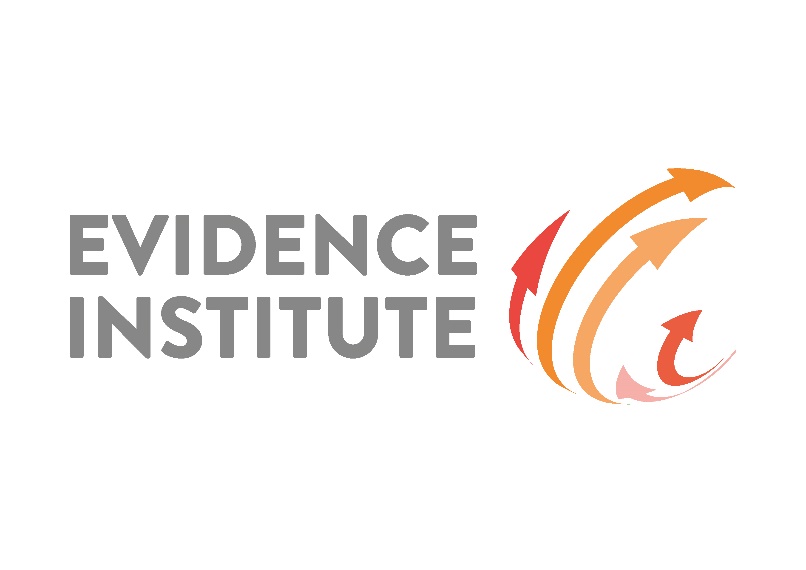 PISA results and policy in Poland


Maciej Jakubowski
April 2017
Poland in international assessments
PISA cycles and the Polish reforms
The 1999 reform major components
Change of the school structure
Further decentralization
New financing scheme
School and teacher autonomy
National exams
New professional scheme for teachers
PISA 2000: country average and between school differences
High scores
Low Differences
High scores
Large differences
Low scores
Low differences
5
Poland in PISA 2000
6
Poland in PISA 2009
Low scores
Large differences
7
2007/2008 Curriculum Reform
The new curriculum was developed under these principles:
Describe the expected learning outcomes for each stage of education
Indicate the main objectives of teaching each school subject
Increase teacher autonomy
Define the requirements of central assessments
Constitute a coherent part of the Polish Qualifications Framework
School evaluation system in Poland
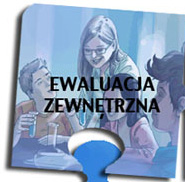 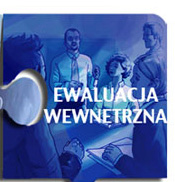 Internal evaluation
External evaluation
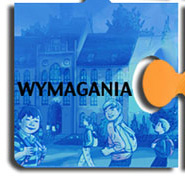 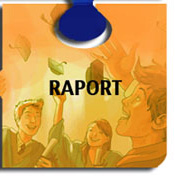 Requirements
Reports
Poland in PISA 2000-2015
Evidence from matched samples(Jakubowski, Patrinos, Porta, Wisniewski, 2016)
Horn, Drucker, 2016
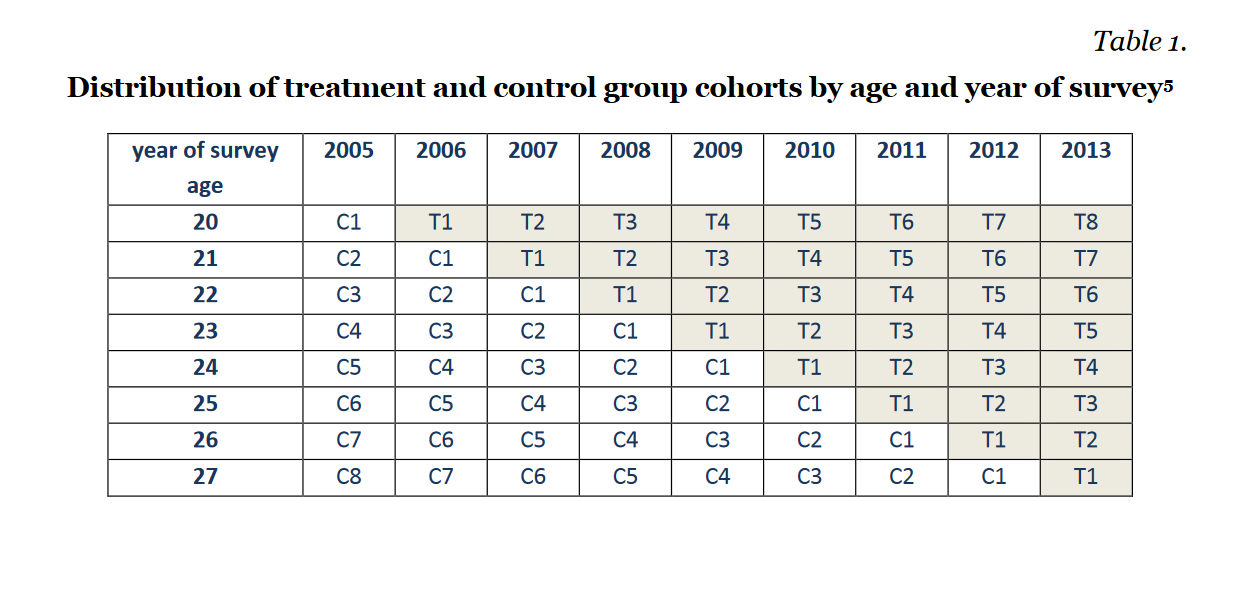 The reform of 1999 has long-term positive effects on labour market outcomes
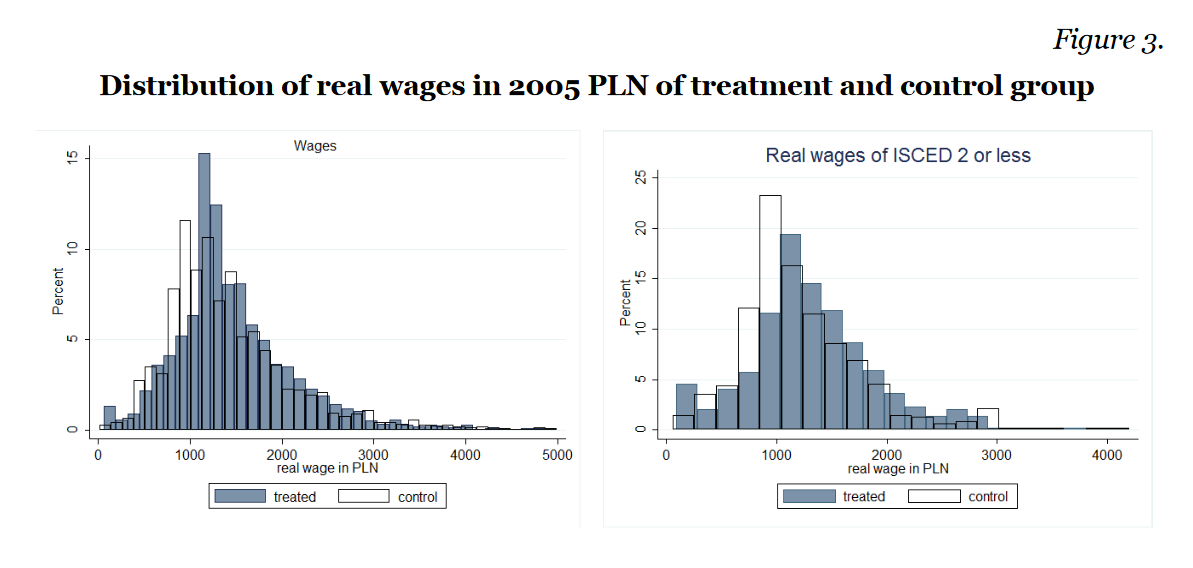 Paper-based vs. computer-based assessments in Poland
What kind of job do you expect to have when you are about 30 years old?
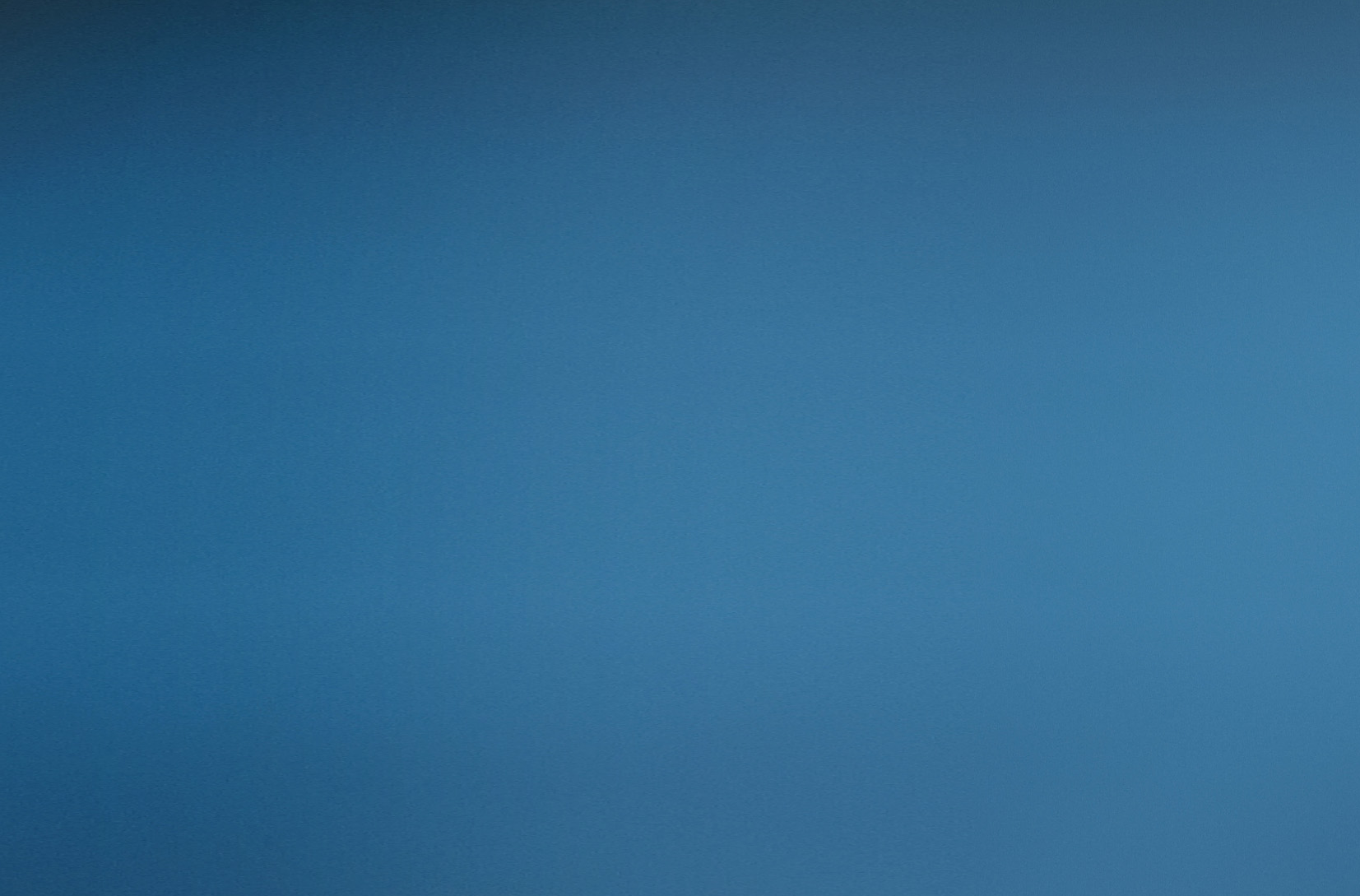 Adult reading skills
PIAAC 2012
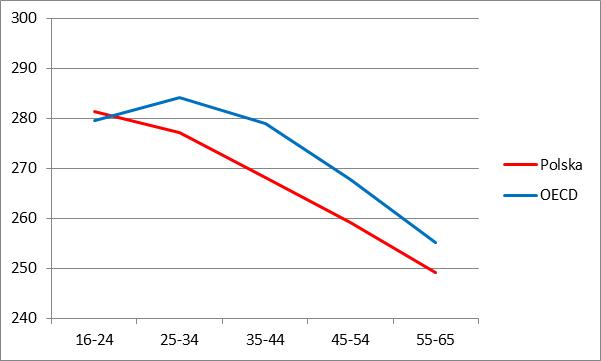 Summary
Poland was extending its comprehensive education over last 16 years with positive effects for low-achievers in school and on labour market
Teacher autonomy and decentralization + National examinations
Highly efficient system
Core curriculum + external evaluation instead of inspections
References
Jakubowski Maciej, Patrinos Harry, Porta Emilio, Wisniewski Jerzy, 2016. "The effects of delaying tracking in secondary school: evidence from the 1999 education reform in Poland," Education Economics
Jakubowski Maciej, Patrinos Harry, Porta Emilio, Wisniewski Jerzy, 2010. "The impact of the 1999 education reform in Poland," Policy Research Working Paper Series 5263, The World Bank.
Dolata Roman, Jakubowski Maciej, Pokropek Artur, 2013. „Polska oświata w międzynarodowych badaniach umiejętności uczniów PISA OECD. Wyniki, trendy, kontekst i porównywalność”, Wydawnictwo Uniwersytetu Warszawskiego.
M. Jakubowski, 2015. „Opening up opportunities: education reforms in Poland”, policy paper, Instytut Badań Strukturalnych
M. Jakubowski, A. Pokropek, 2015, „Reading achievement progress across countries” International Journal of Educational Development, Volume 45
D. Horn, L. Drucker, 2016. „Decreased tracking, increased earning: Evidence from the comprehensive Polish educational reform of 1999”, BWP 2016
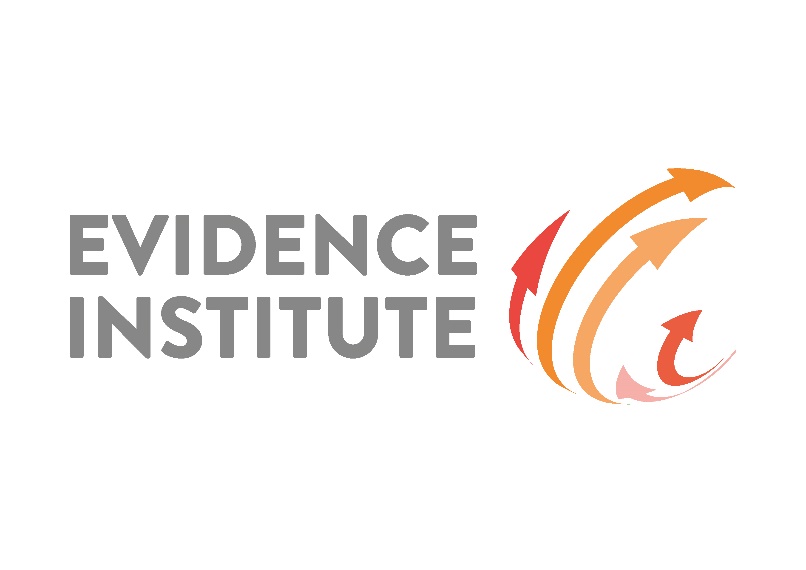 www.evidenceinstitute.eu 
mj@evidenceinstitute.eu
@MaciejEvidence